Moja parafia
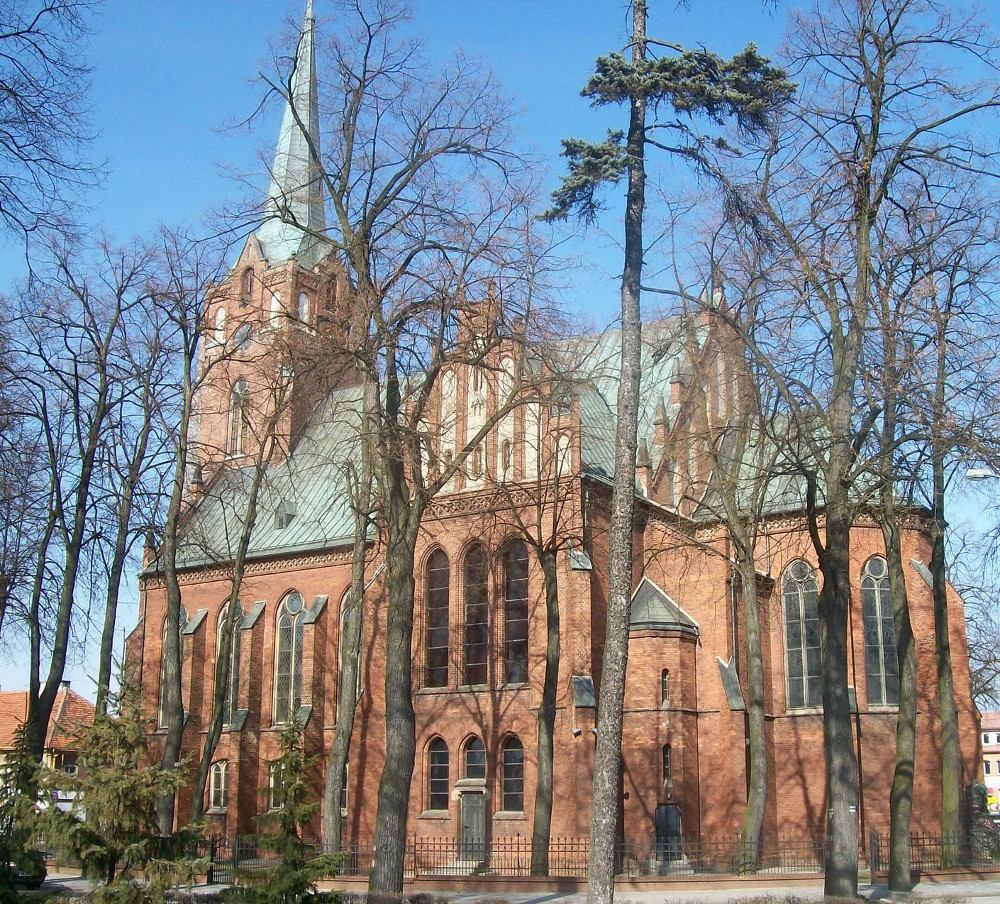 Historia parafii w Twardogórze
Obecny kościół parafialny                                                  pw. M.B. Wspomożenia Wiernych, poprotestancki zbudowany w 1873 r.          w stylu neogotyckim na ruinach spalonej pierwotnej świątyni. W ołtarzu głównym znajduje się figura MB Wspomożenia Wiernych, rzeźbiona przez Józefa Szczerkowskiego w 1937 r. Rosnący rozgłos zyskiwanych tu łask daje miejscu sławę Sanktuarium Maryjnego.
* W 1957 r. przeprowadzono konserwację figury, a w latach 1968-71 przełożono pokrycie dachowe, wyremontowano wieżę oraz 29-głosowe organy. W latach 1986-87 pokryto kościół blachą miedzianą.
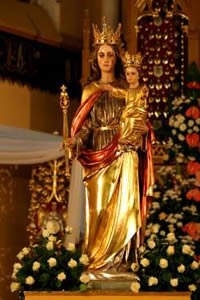 * Kuria Wrocławska powierzyła duszpasterstwo parafii twardogórskiej salezjanom w czerwcu 1945r.
Diecezja
W 1994 r. biskup kaliski                                       Stanisław Napierała ogłosił kościół                            M.B. Wspomożenia Wiernych                                           w Twardogórze Sanktuarium Diecezjalnym Diecezji Kaliskiej. W 1995 r. dokonano koronacji cudownej figury MB koronami papieskimi poświęconymi w Skoczowie, przez papieża Jana Pawła II.   W 2003 r. Sanktuarium podniesiono                          do godności Bazyliki Mniejszej.
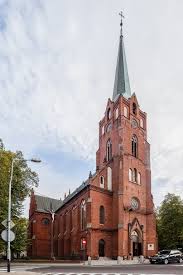 Kościoły parafii Twardogóra
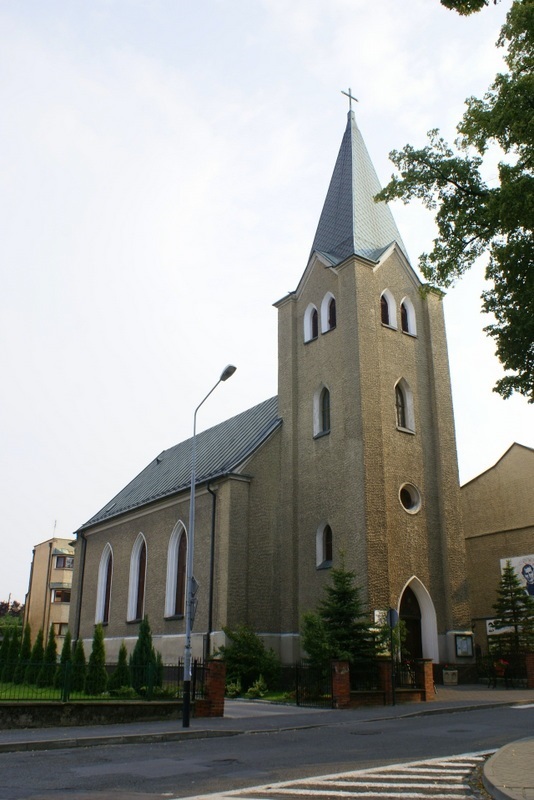 Kościół pomocniczy:
*TWARDOGÓRA - kościół pw. Wniebowstąpienia Pańskiego, wybudowany w 1869 r. jako katolicki kościół parafialny.      W 1965 r. odmalowano wnętrze,  a w latach 1972-73 przeprowadzono remont elewacji zewnętrznych oraz  16-głosowych organów.W kościele odbywa się całodzienna adoracja Najświętszego Sakramentu.
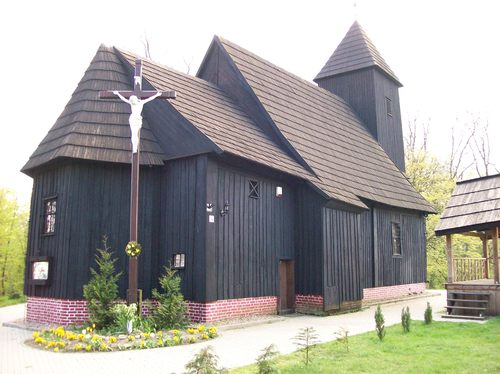 Kościół filialny:
CHEŁSTÓW (3 km) - kościół pw. św. Idziego, zbudowany na początku XVII w., orientowany, jednonawowy, drewniany, na podmurówce ceglanej. W latach 1975-76 przeprowadzono remont gontowego pokrycia dachowego i wieży oraz odnowiono wnętrze.
DUSZPASTERZE
KS. RYSZARD JELEŃ
proboszcz parafii, kustosz sanktuarium,
dyrektor domu zakonnego, Dziekan Dekanatu Twardogóra.
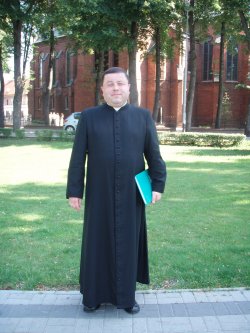 KSIĘŻA
KS. JÓZEF WIŚNIEWSKI
KS. ADAM PIASKOWSKI
KS.ADAM DROZD
KS. PIOTR DZIUBCZYŃSKI
KL.  PAWEŁ GULKA
ORATORIUM
Parafia Twardogóra organizuje półkolonie letnie i zimowe dla dzieci w wieku 6-13 lat.
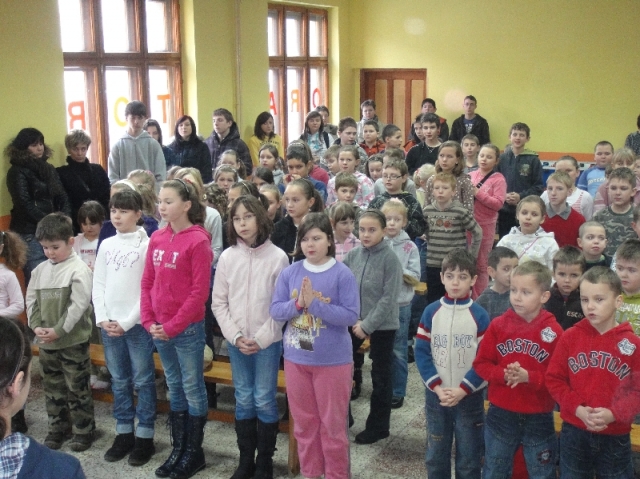 PÓŁKOLONIE LETNIE
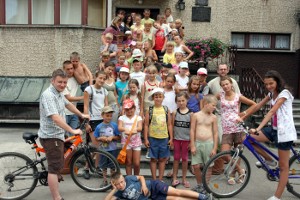 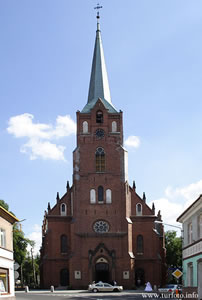 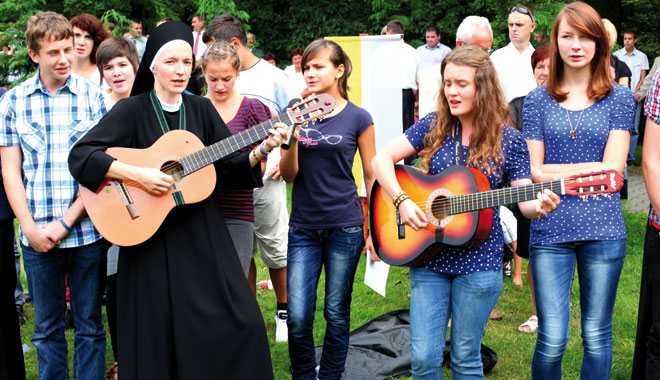 Kościół Św. Idziego
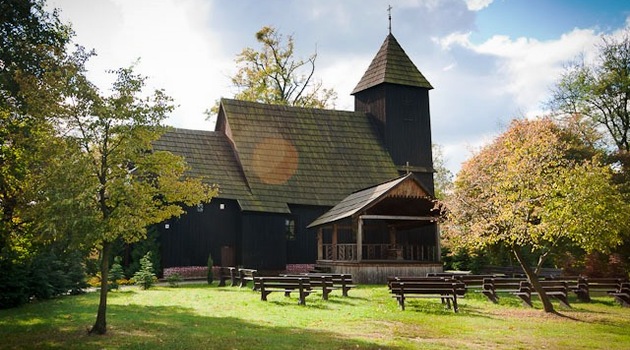 Źródła
*  http://www.parafiatwardogora.pl/
 * http://salezjanie.pl/twardogora/parafia
https://pl.wikipedia.org/wiki/Bazylika_Matki_Bo%C5%BCej_Wspomo%C5%BCenia_Wiernych_w_Twardog%C3%B3rze
Dziękujemy za uwagę 
Prezentację wykonały:Sandra Gradowska i Marta Piech